A Lapoda meseíró programtelepítése és használata
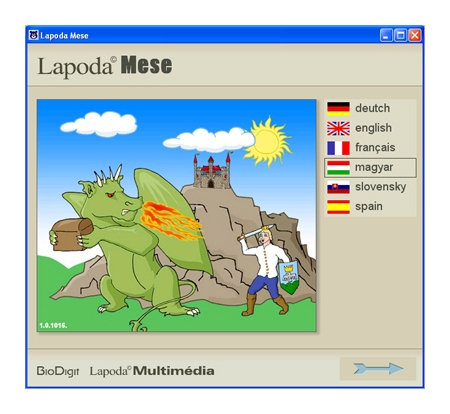 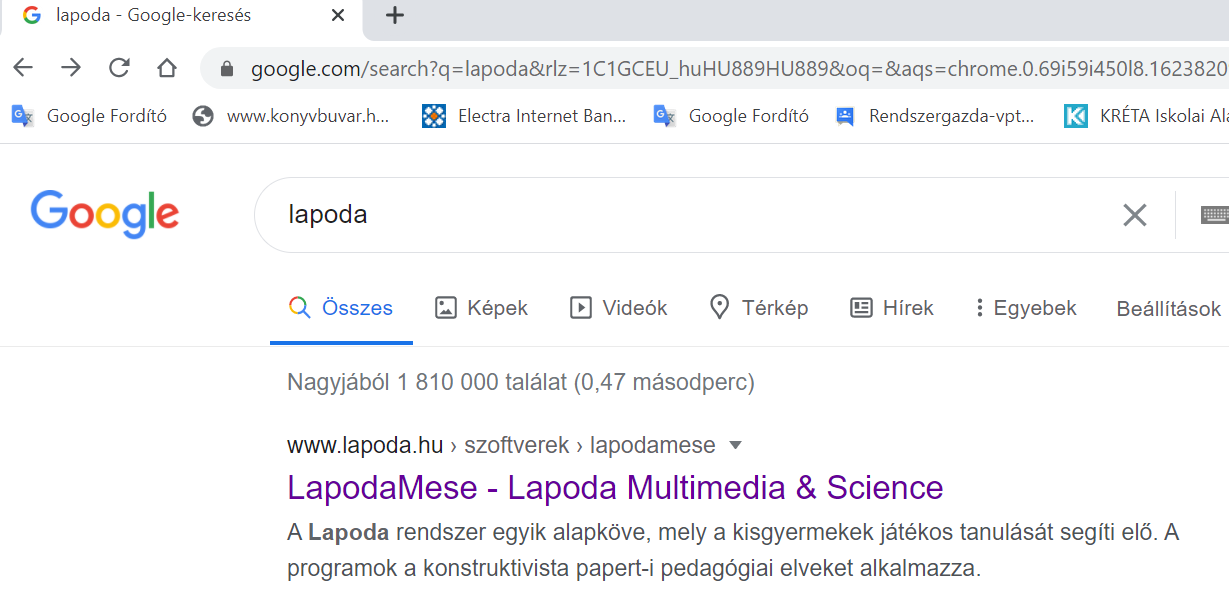 1.
2.
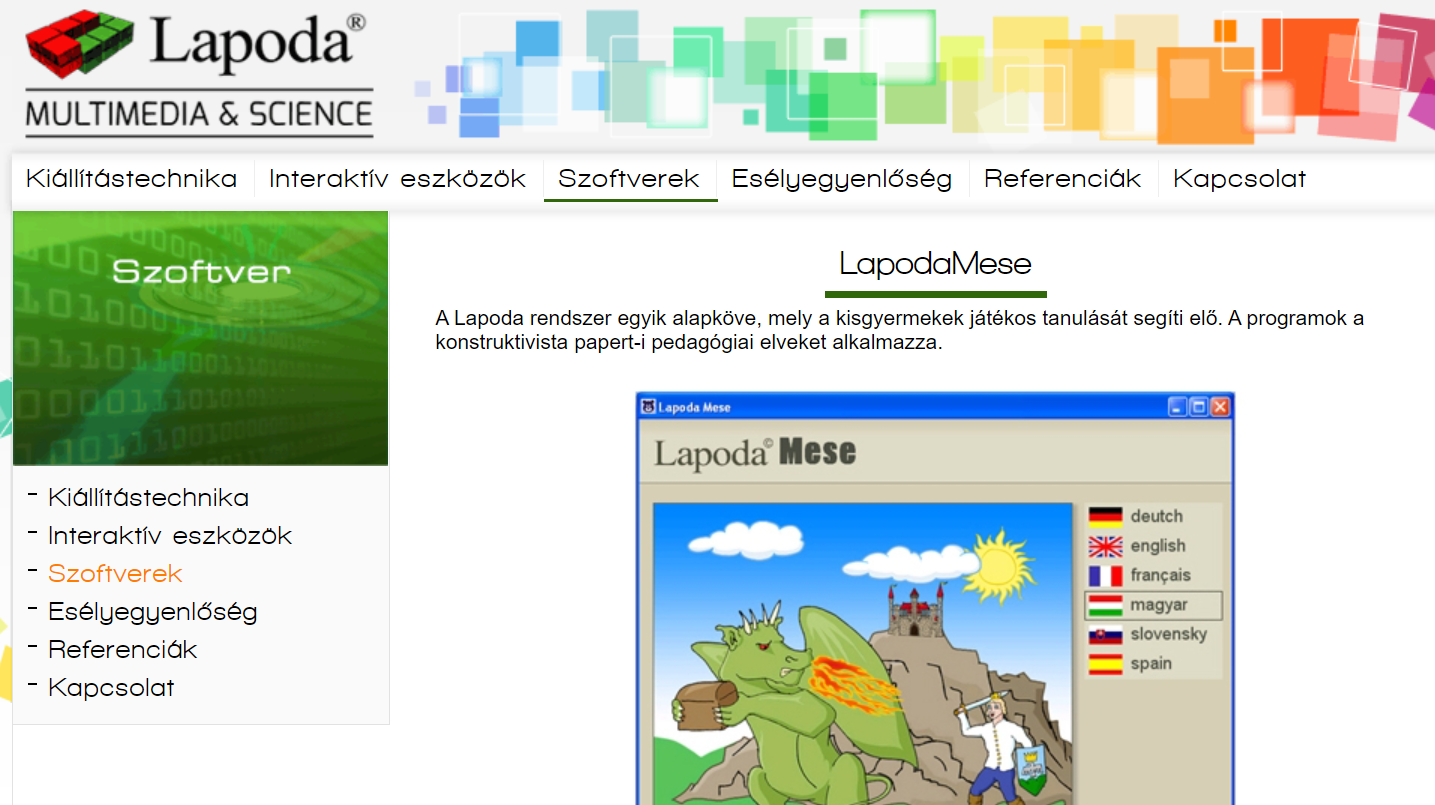 Menj a lap aljára!
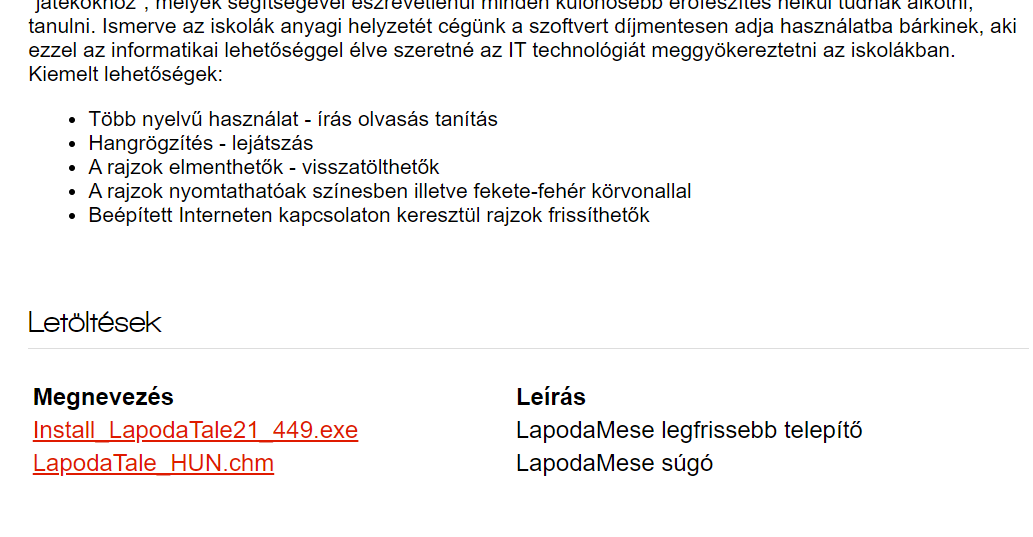 Kattints az Install Lapoda….-ra!
Ha esetleg ezt írja ki, 
kattints a Megőrzésre!
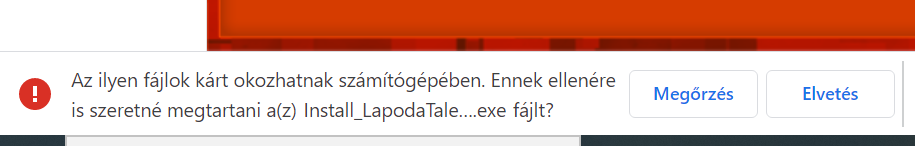 Gyorsan letölti, a lap alján megjelenik:
Ha kész, kattints rá, engedélyezd 
a bejövő ablakban a telepítést
és telepítsed.
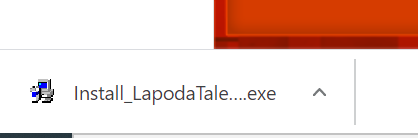 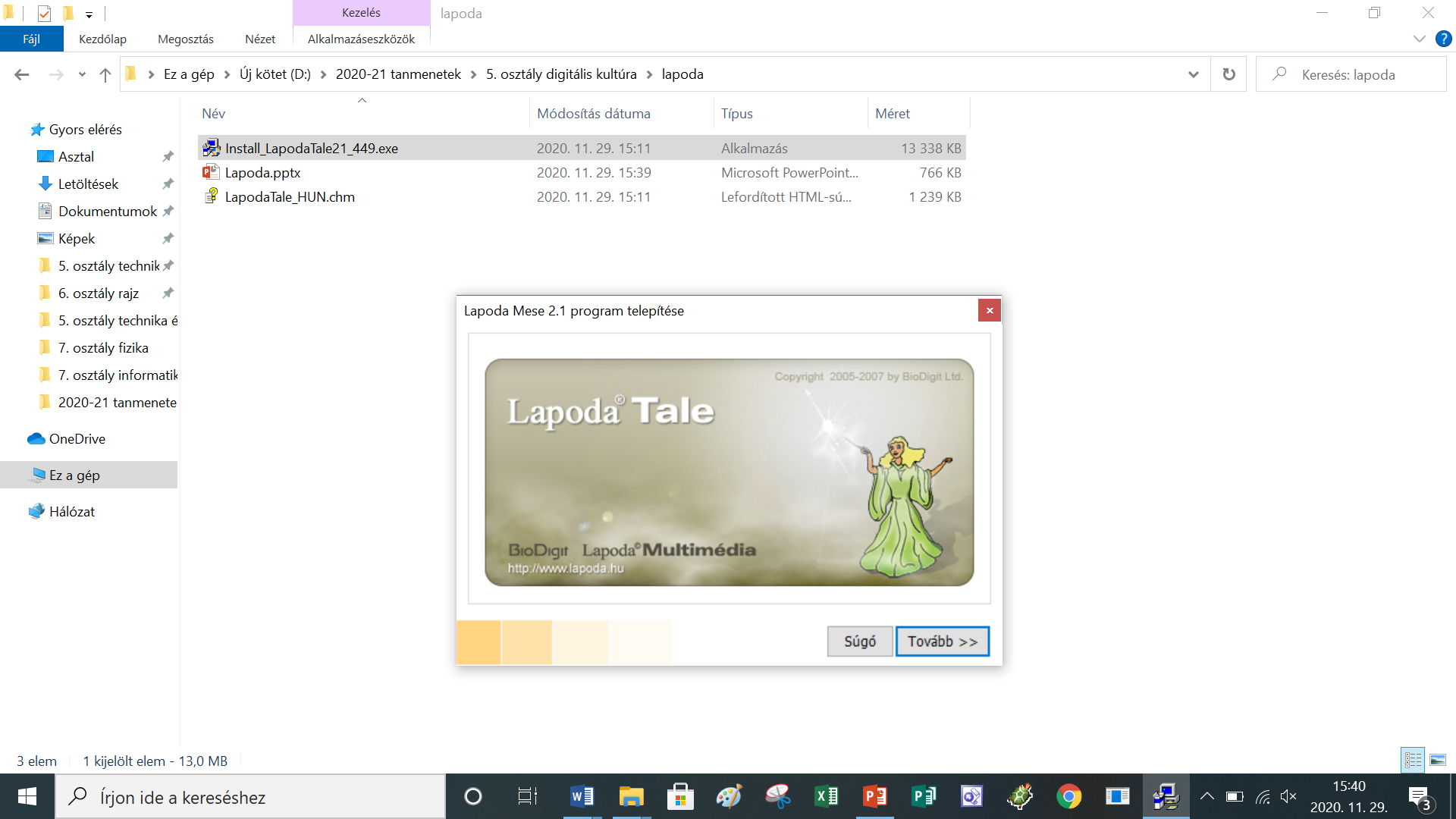 1. A szerződést elfogadom
Kipipálni
2. Még nincs azonosító kódom
Bekattintani
3. Utána végig Tovább >>
És kezdődhet a mese…
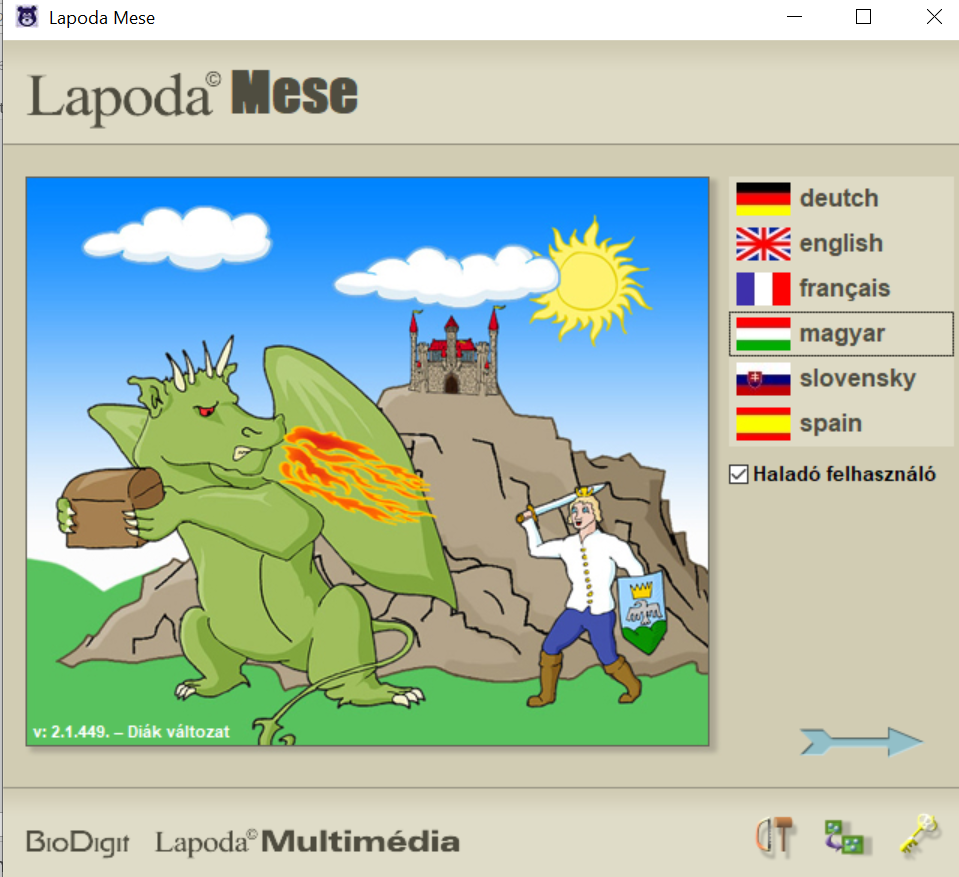 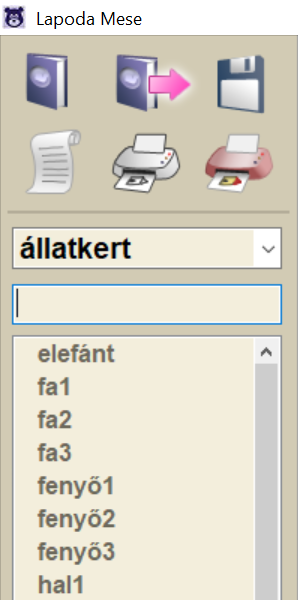 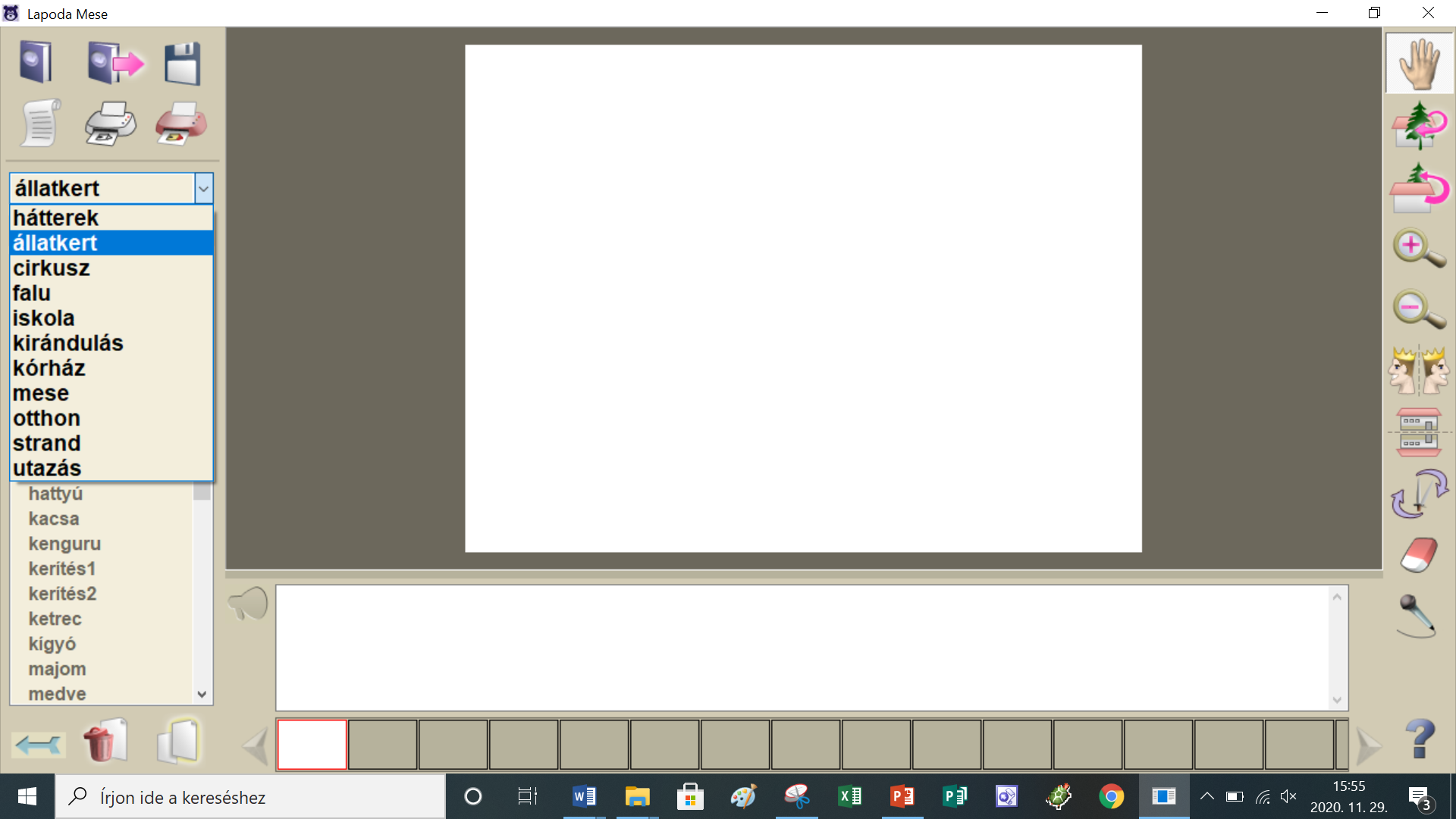 Fő témákba csoportosítva a képek








Képek
A képre kell kétszer kattintani!
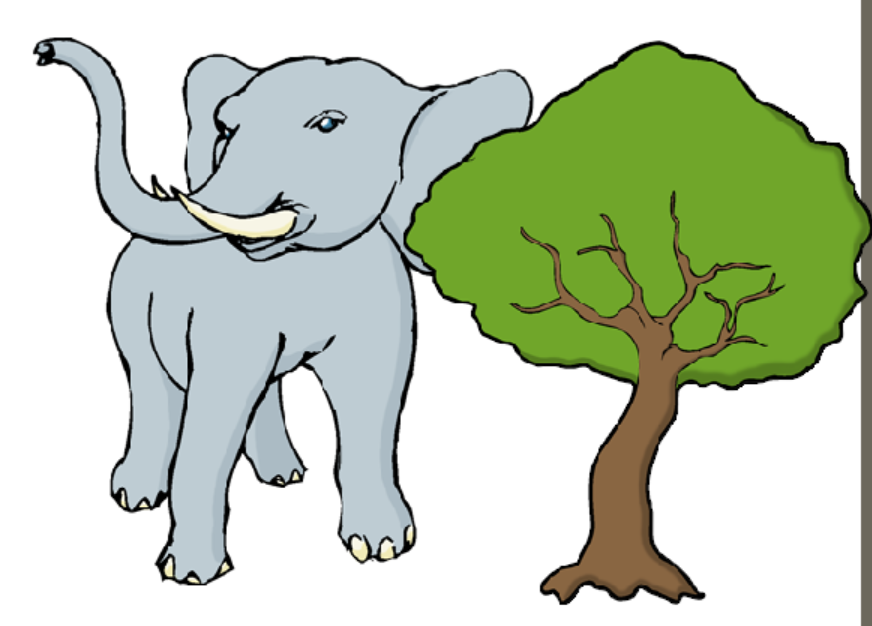 Egy oldalon több kép is lehet, ezeket bal egérrel lehet megfogni és mozgatni.
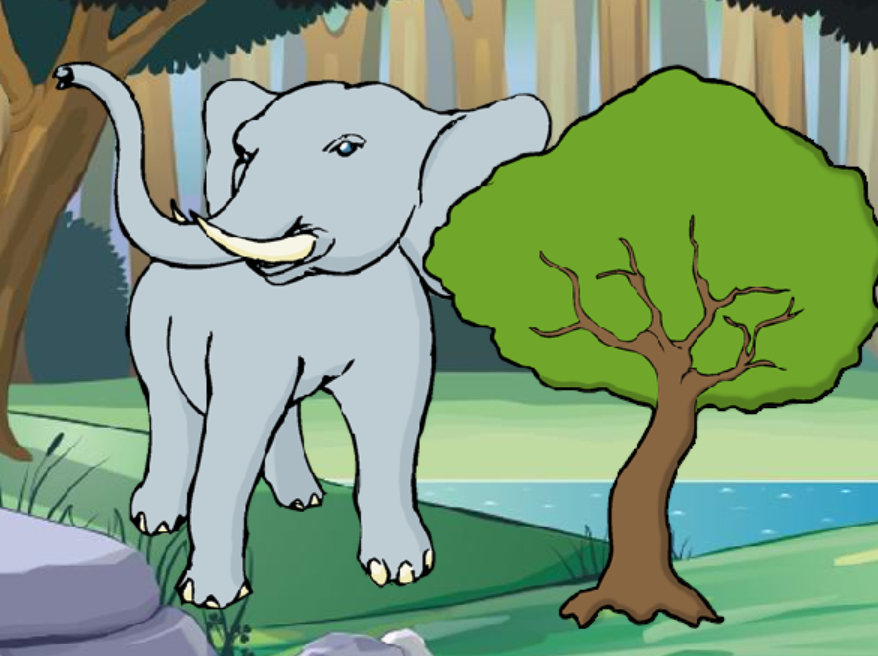 A Témákban van egy Hátterek funkció. Itt is több háttér közül lehet választani, ez pl. egy erdő.
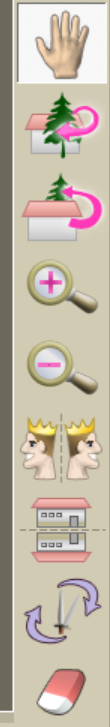 Mozgatás

Figura előre vagy
hátra hozása

Nagyítás vagy
Kicsinyítés

Vízszintes vagy
Függőleges tükrözés

Elforgatás

Törlés
Először a gombbal kiválasztjuk (rákattintok), hogy mit akarok csinálni és utána kattintok a figurára.
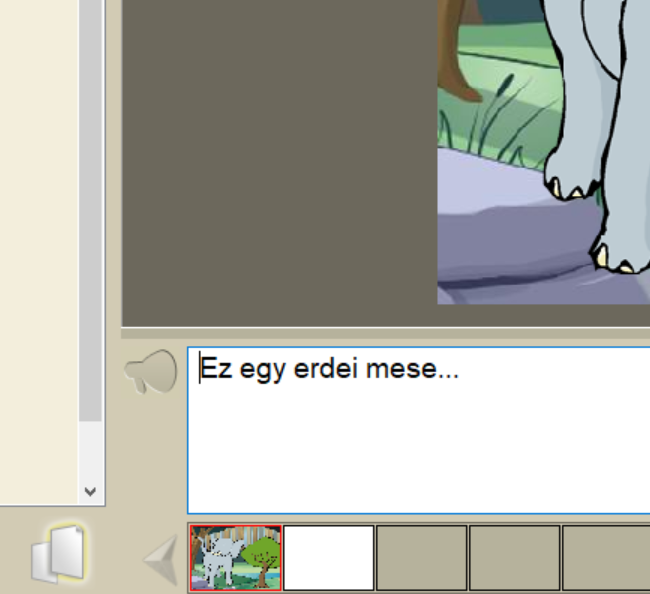 Ide lehet a mese szövegét beírni
Itt tudok új diakockát
létrehozni
Megnyitok egy 
régi mesét
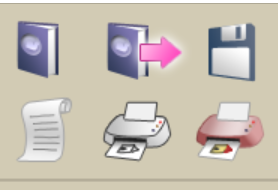 Mentés
Új mesét írok
Ezt ne kapcsold ki!
A mentés helye automatikusan: C meghajtó / Lapoda / TALE
persze választhatsz bármilyen más helyet is.